МУНИЦАЛЬНОЕ БЮДЖЕТНОЕ УЧРЕЖДЕНИЕ ДОМ ДЕТСКОГО ТВОРЧЕСТВА Г.О ВОРОТЫНСКИЙ
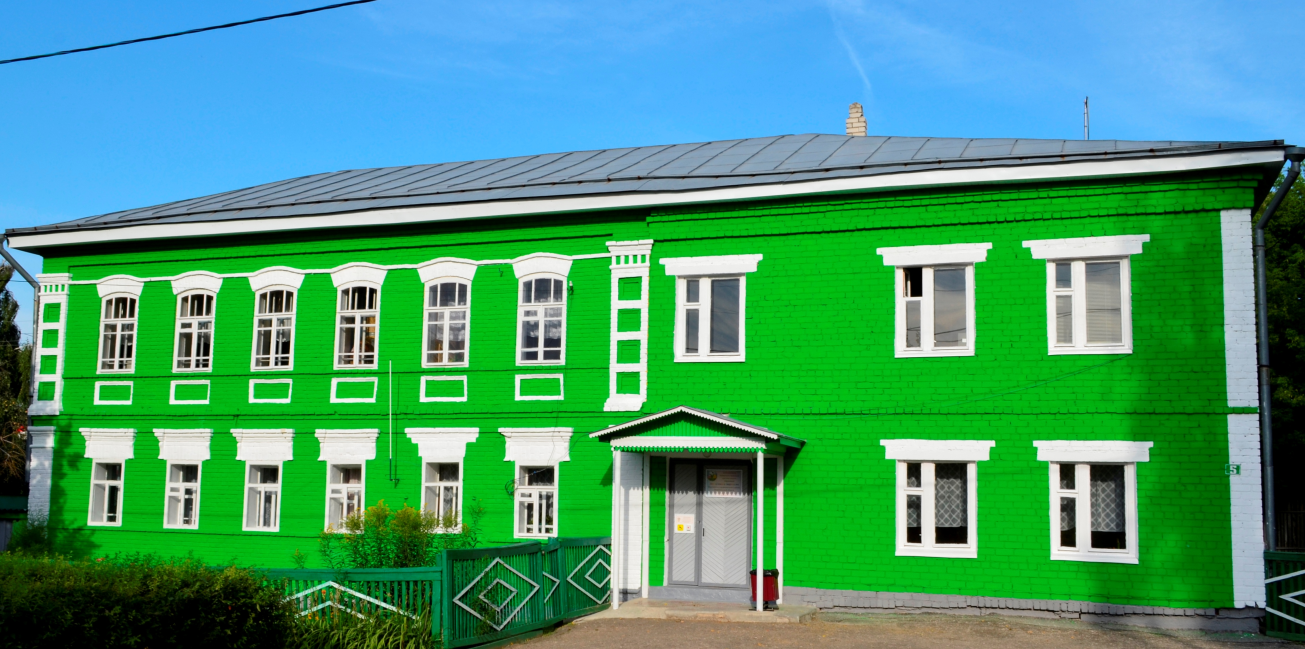 ОСНОВНЫЕ НАПРАВЛЕНИЯ В ВОЛОНТЕРСТВЕ
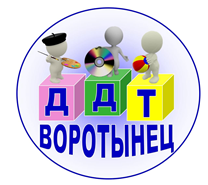 Пропаганда ЗОЖ
Экологическое
Патриотическое
Социальное


Мы в ВК 


Адрес: р.п. Воротынец ул. Демьяна Бедного д.5
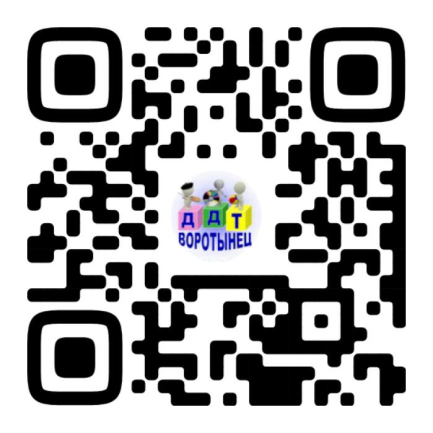 Социальное волонтерство
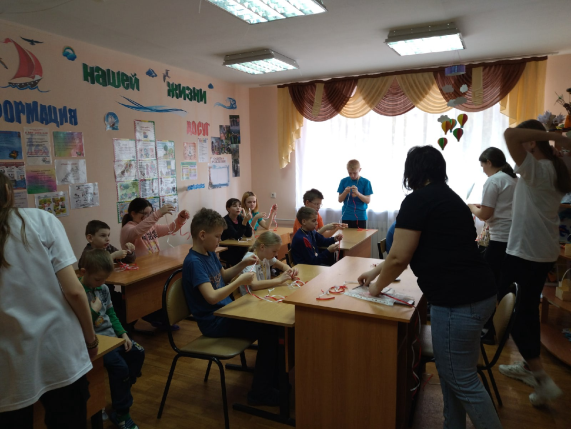 Мастер –класс для воспитанников СРЦН «Фенечка дружбы»
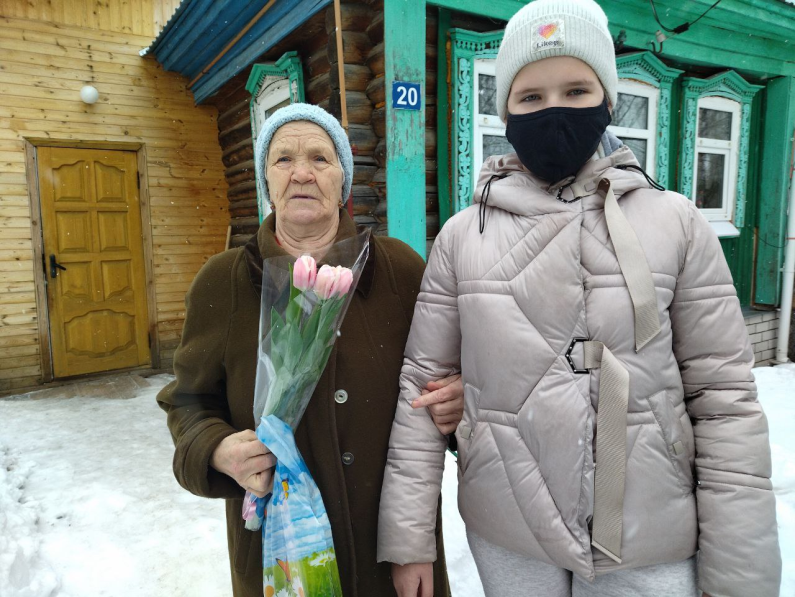 Мероприятие для детей с ОВЗ «В поисках нового года»
Акция «От волонтеров с любовью»
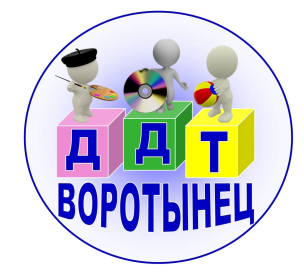 Пропаганда ЗОЖ
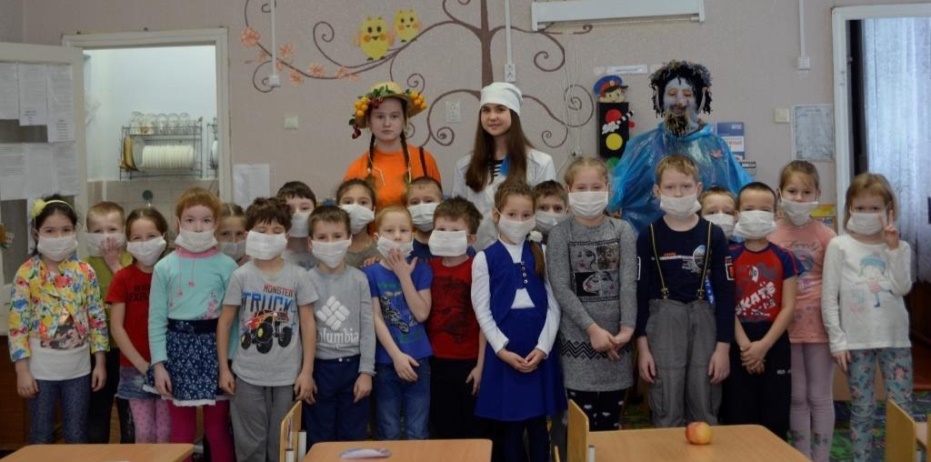 Проект «Секреты здоровья»
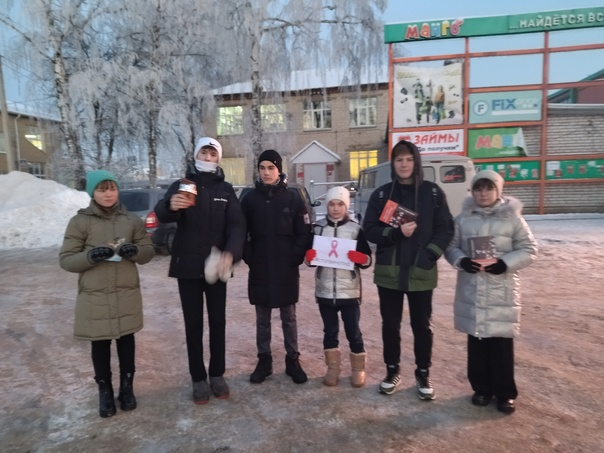 Спортивное мероприятие ля воспитанников СРЦН «Здорово быть здоровым»
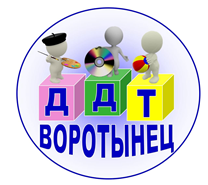 Акция «СТОП. ВИЧ.СПИД»
Экологическое волонтерство
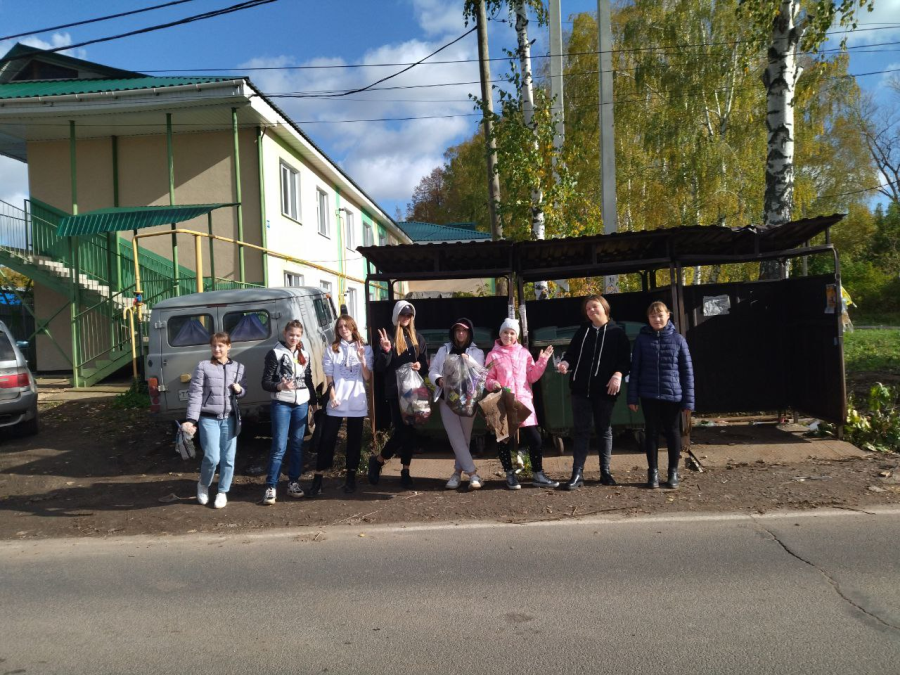 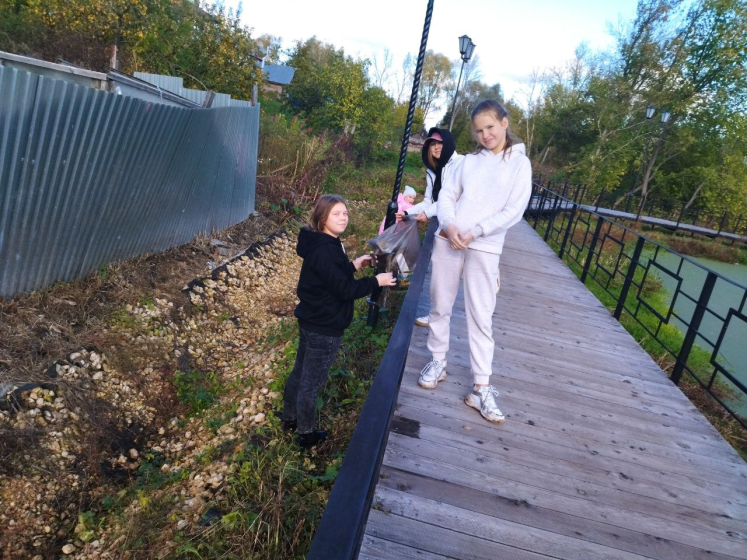 Субботники 
в р.п. Воротынец
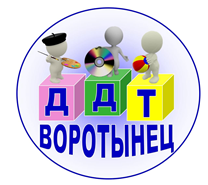 Патриотическое волонтерство
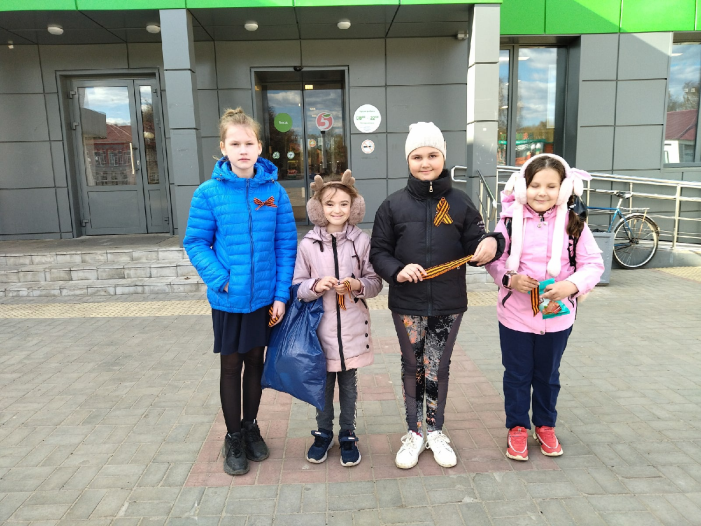 Акция «Георгиевская ленточка»
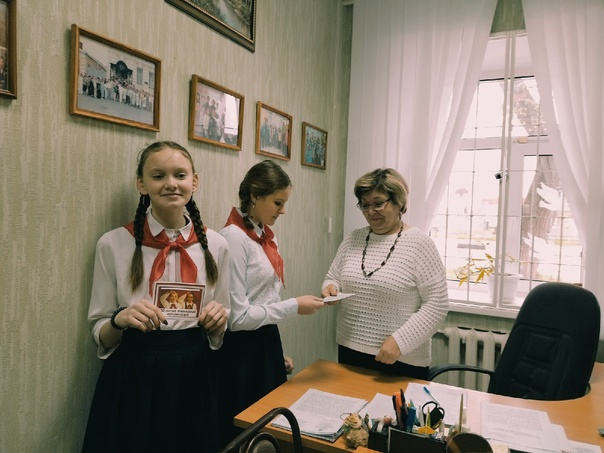 «День пионерии»
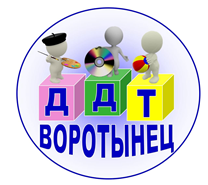 Акция «Защитим Память Героев»
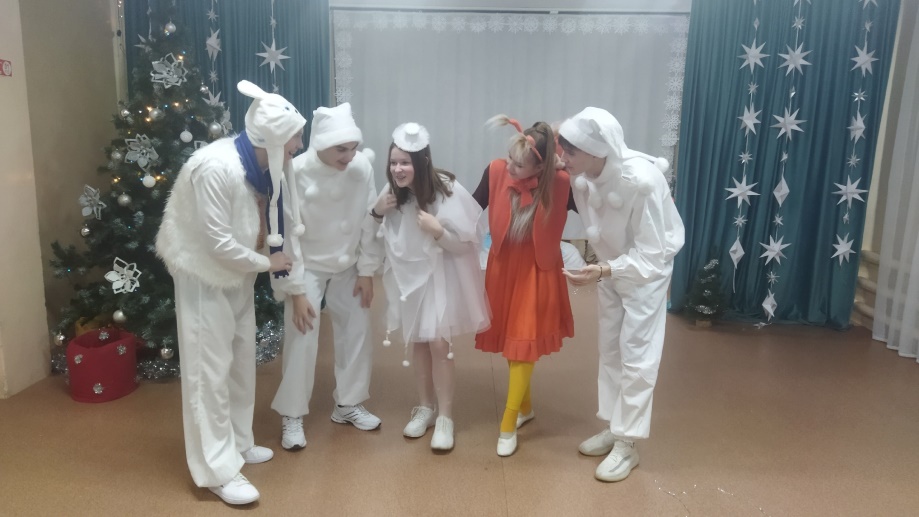 Волонтерский форум «Вектор Добра»
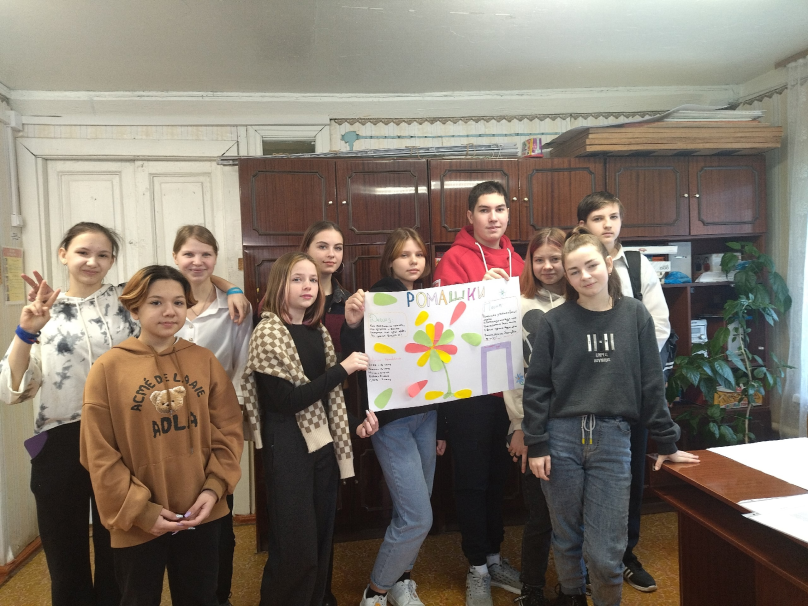 Новогодний проект «Новогодний секрет Деда Мороза»
Проект «Школа вожатого – новичка»
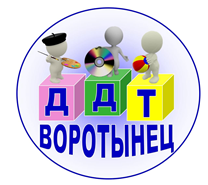